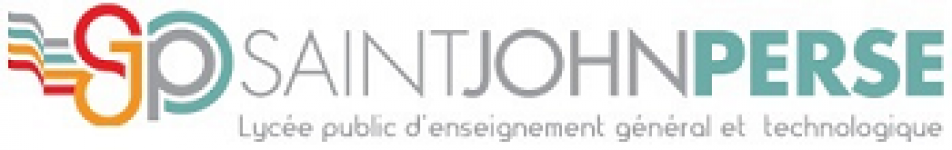 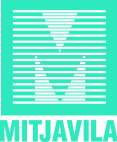 STAGE BTS SIO1
ZOUAOUI ALI, Lycée Saint John-Perse, Pau 64000
DÉTAILS SUR L’ENTREPRISE
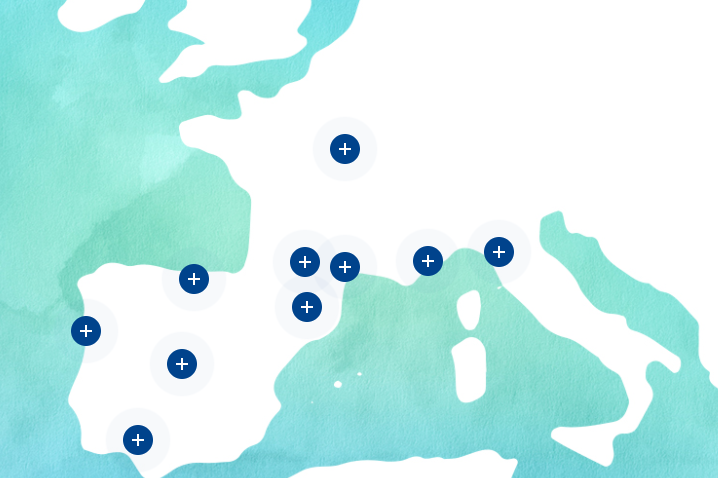 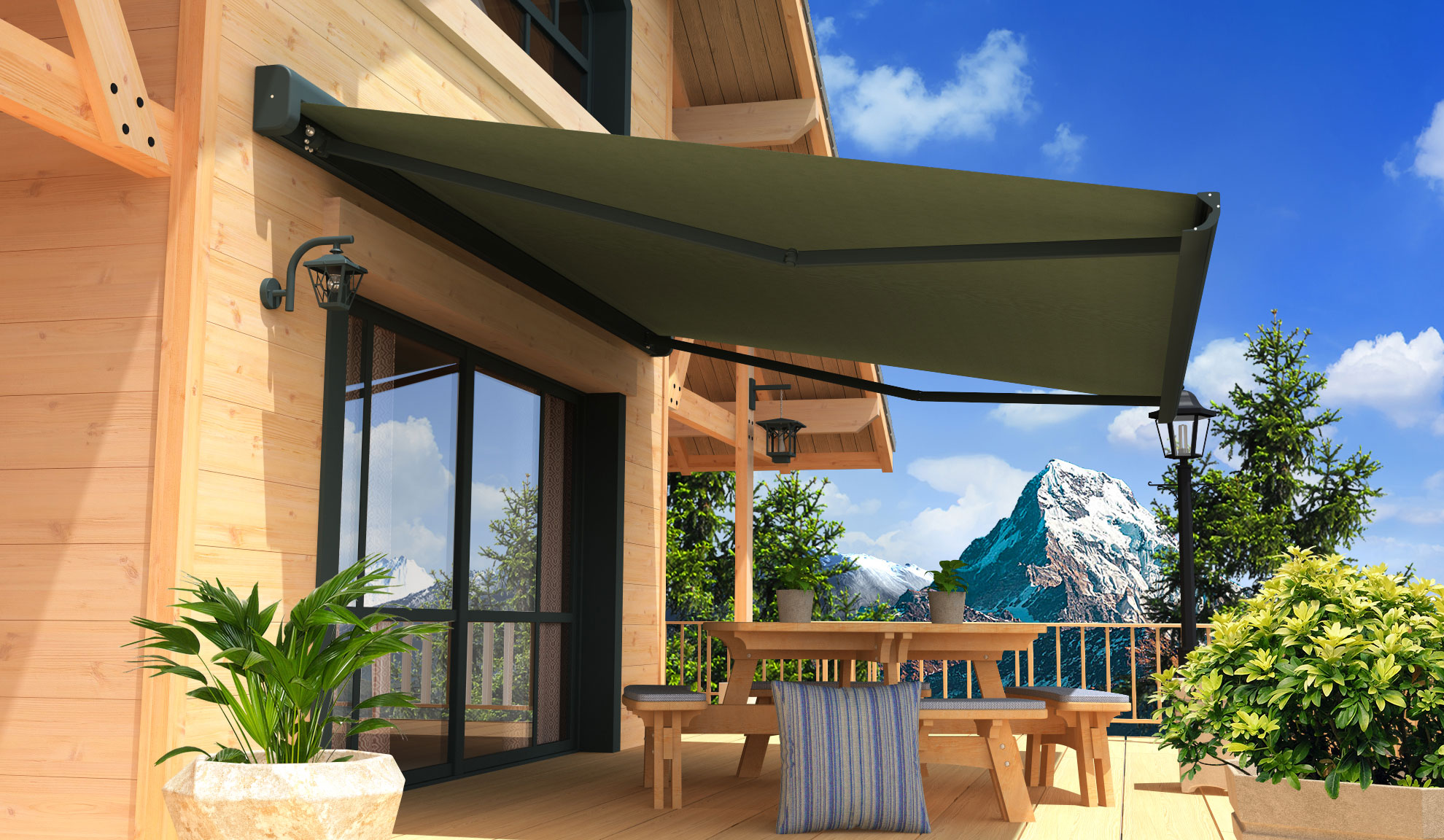 Puiseaux
06
65
RIV
Madrid
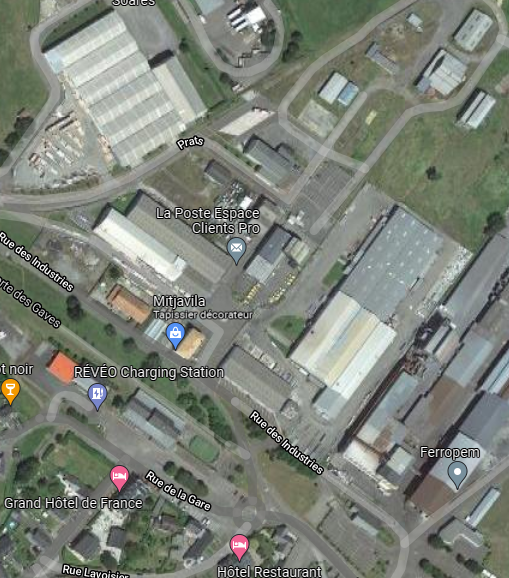 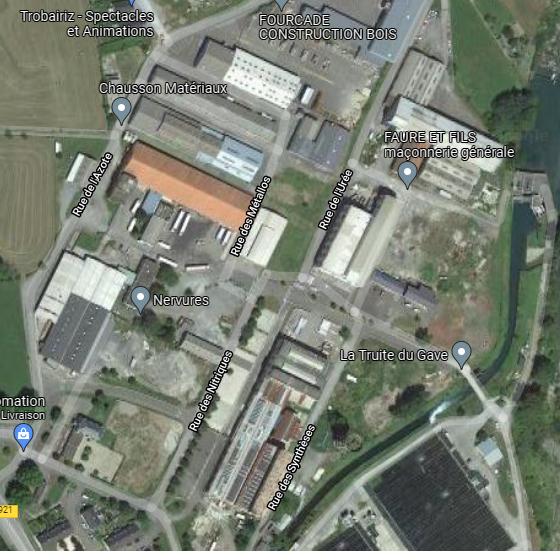 ORGANIGRAMME ET CLIENTS
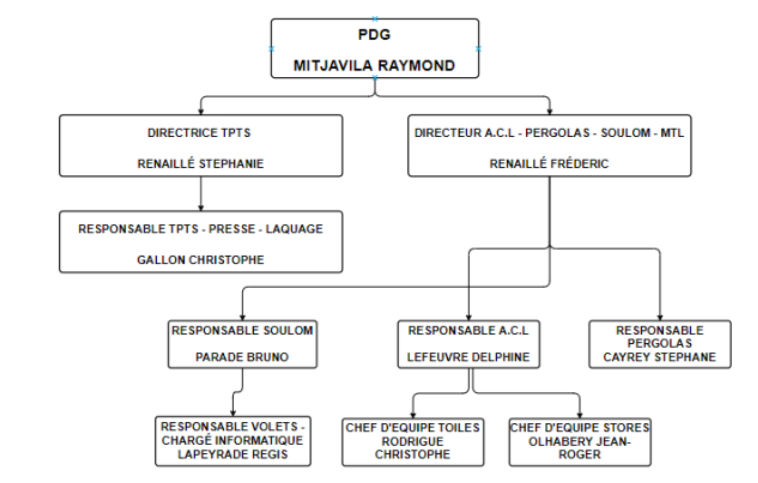 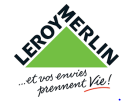 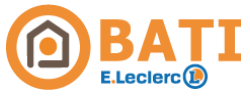 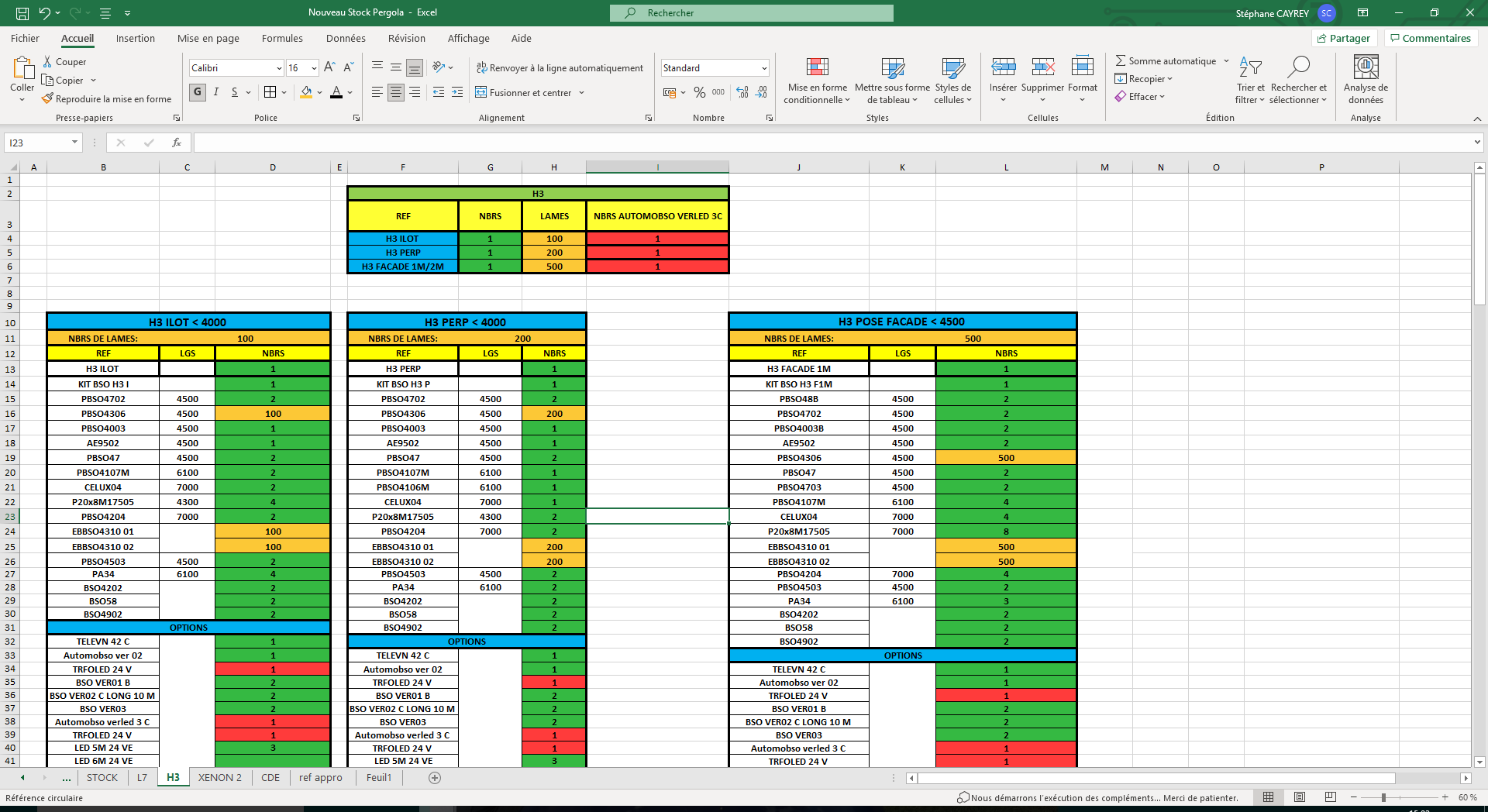 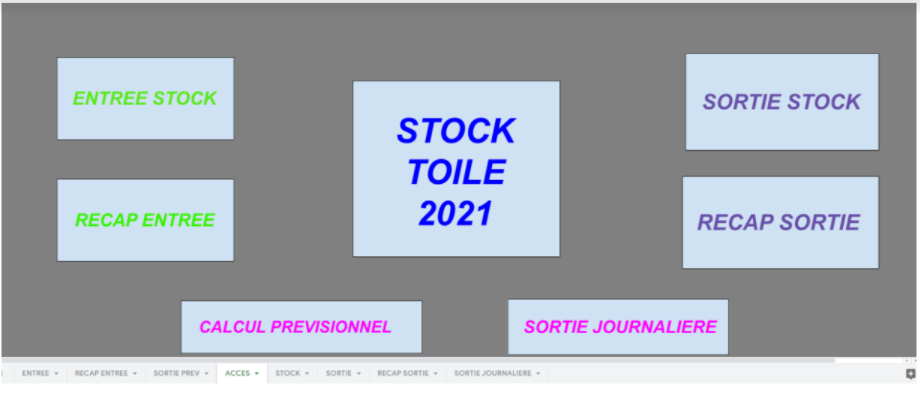 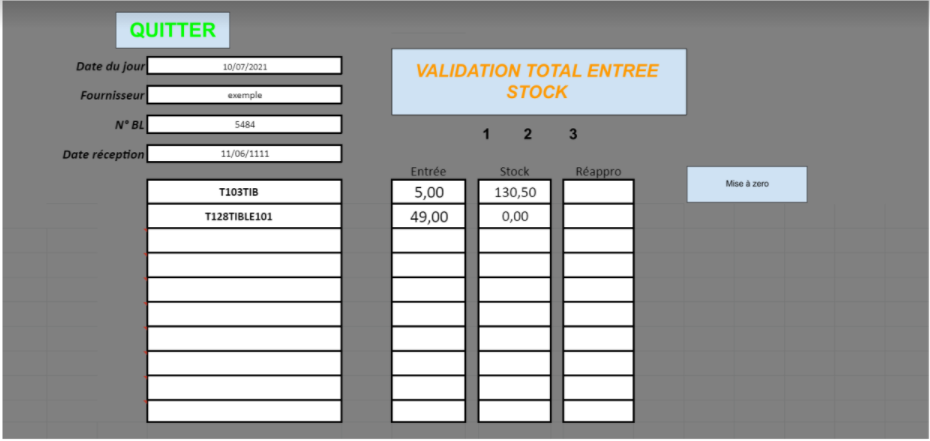 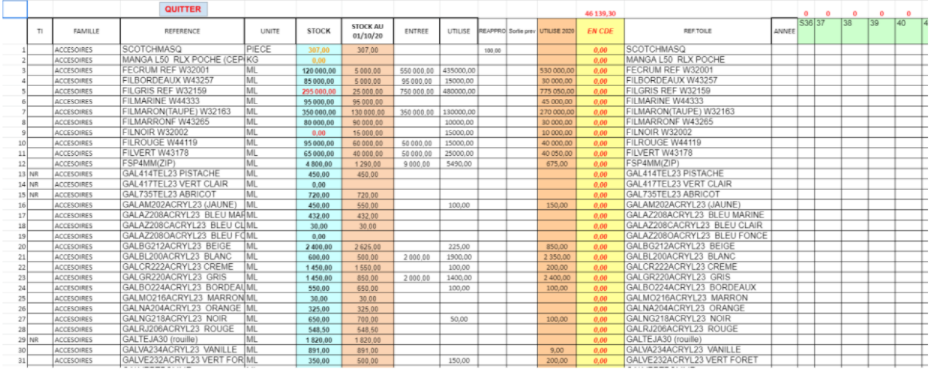 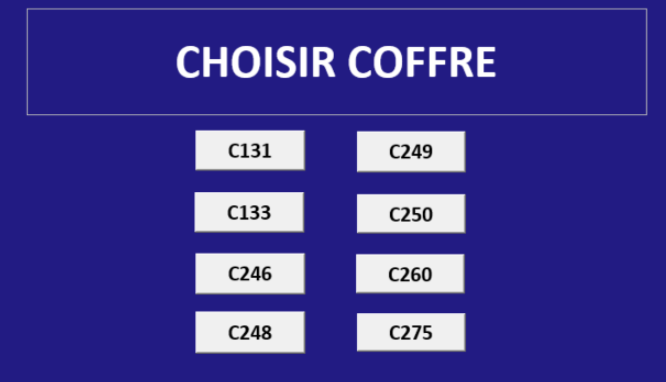 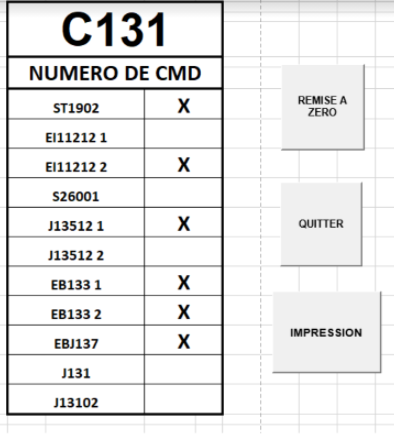 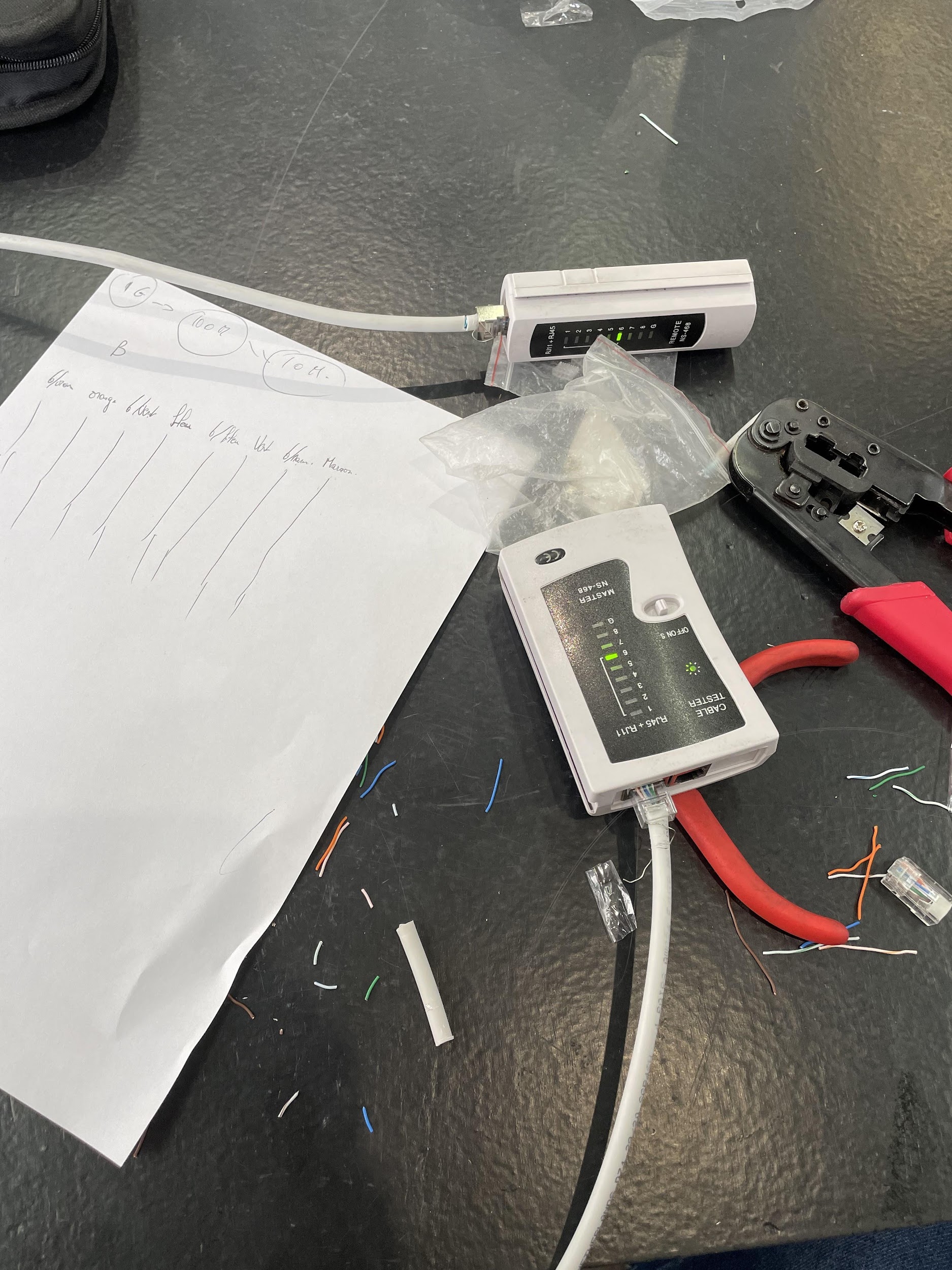 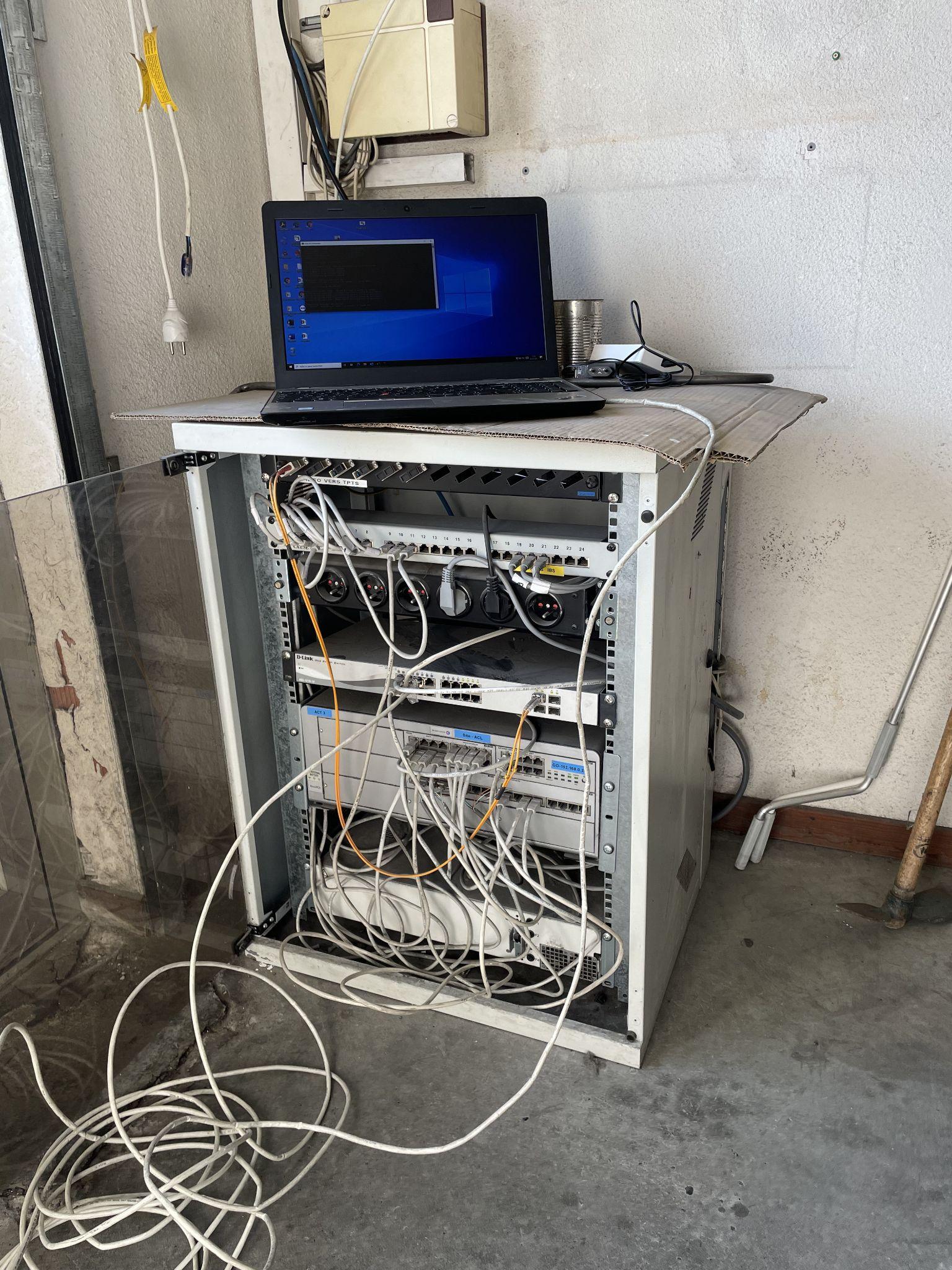 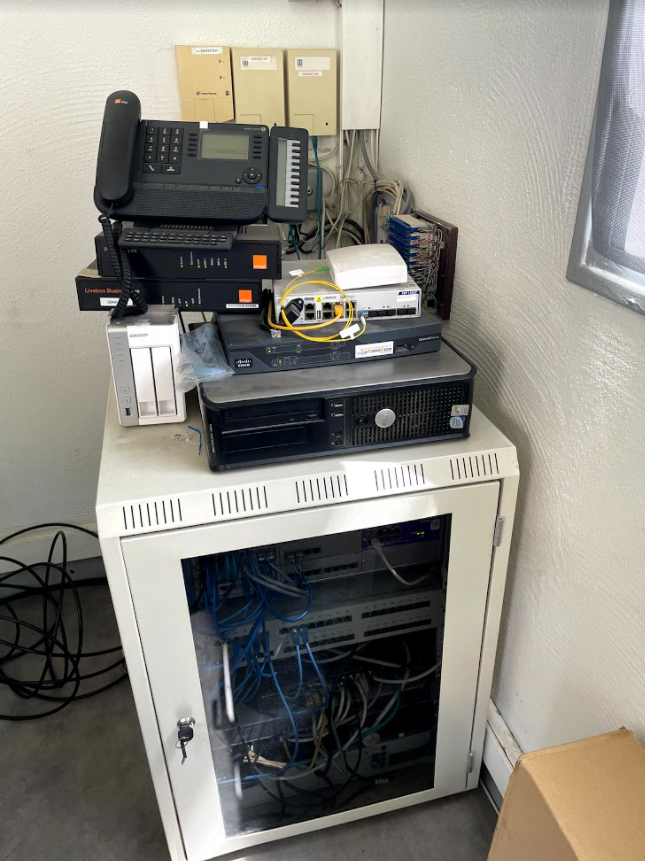 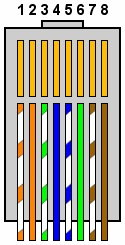 CAT5
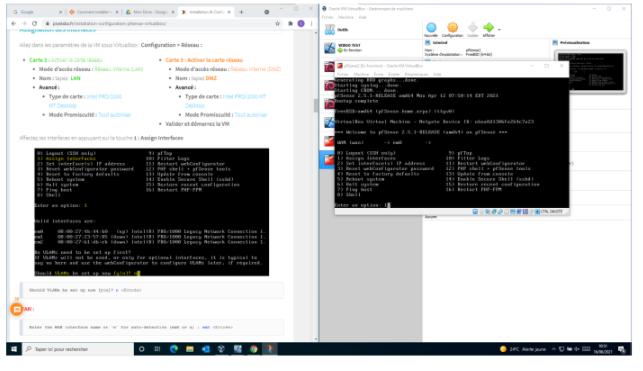 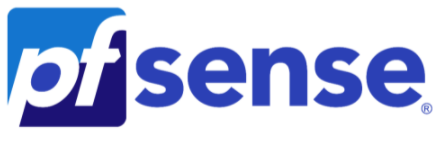 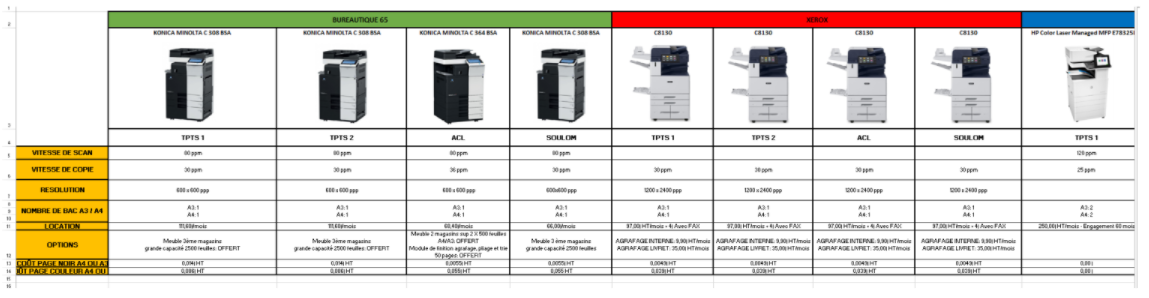 Ce que j’ai aimé
Travailler sur le par-feu
Travailler dans une entreprise
Assister aux rendez-vous
Ce que j’ai moins aimé
Difficulté à me positionner dans un atelier
Difficulté à m’attribuer du travail
MERCI
ZOUAOUI ALI - BTS SIO2 OPTION SISR